自動車にかかる費用
・車両本体
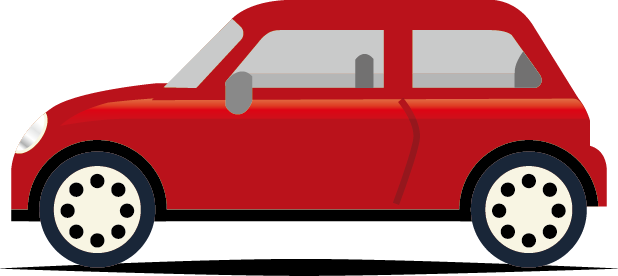 小さいクルマ
・保険
1日 約1,200円
・車検
・車税
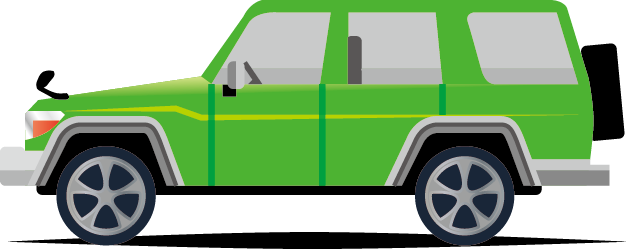 大きいクルマ
・駐車場代
1日 約3,100円
・ガソリン代
・メンテナンス
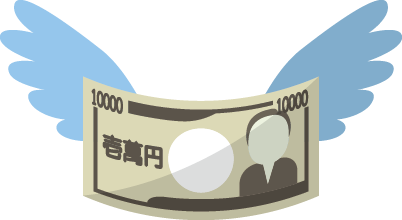 ※計算方法：次ページ